МОУ Дивногорская СОШ
Возникновение и развитие
 геометрии
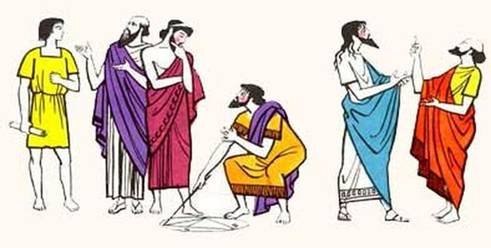 Выполнено учителем математики Коробкиной Е.Ю.
ВРЕМЕНА ПЕРВОБЫТНЫХ ЛЮДЕЙ….
200 ТЫСЯЧ ЛЕТ НАЗАД…
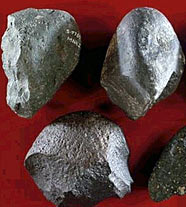 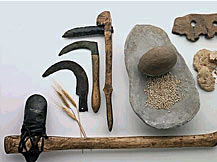 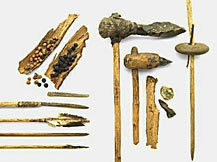 ГЕОМЕТРИЯ В ЖИЗЩНИ ЛЮДЕЙ…
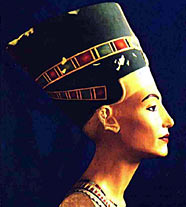 ГЕОМЕТРИЯ В СТРОИТЕЛЬСТВЕ
ДРЕВНИЙ ЕГИПЕТ
ВАВИЛОН
ПЕРВОЕ КОЛЕСО
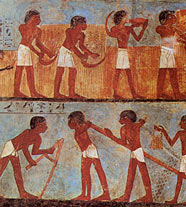 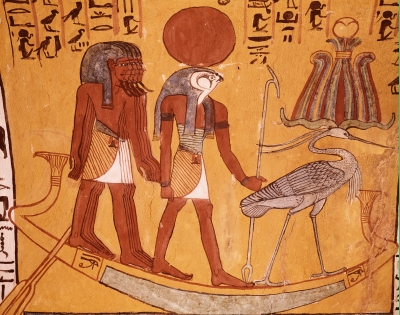 «Не знающие геометрии не допускаются!»
«Все боится времени, но само время боится пирамид»
ГЕОМЕТРИЯ- «ИЗМЕРЕНИЕ ЗЕМЛИ»
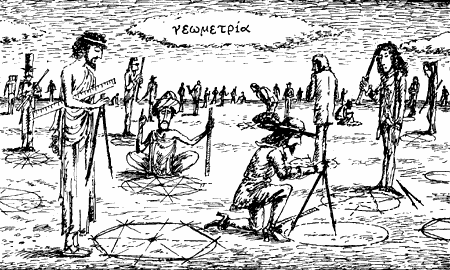 ЕВКЛИД
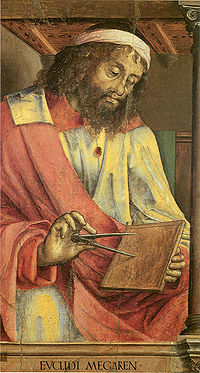 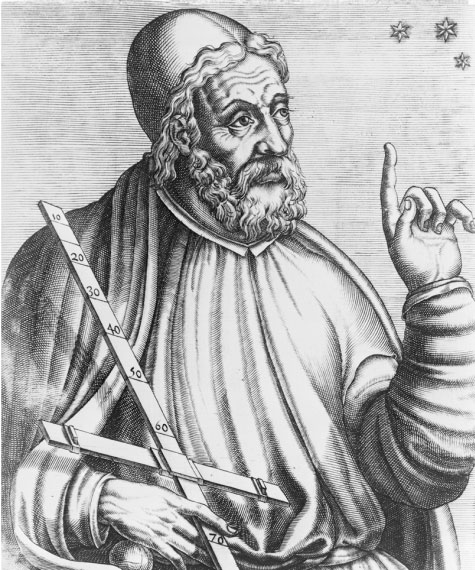 «В ГЕОМЕТРИИ НЕТ ЦАРСКОЙ ДОРОГИ».
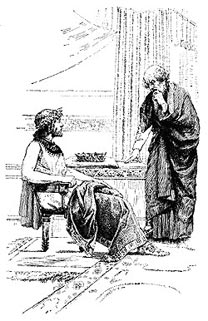 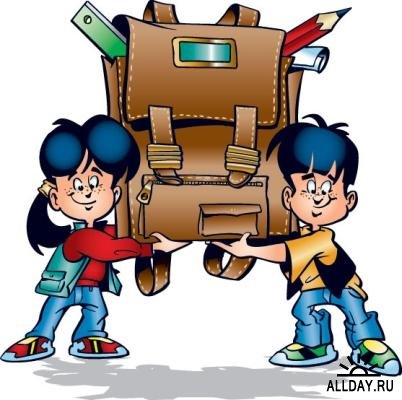 Изучайте геометрию и Вы станете хорошими специалистами!